A core Course on Modeling
Introduction to Modeling
0LAB0 0LBB0 0LCB0 0LDB0
c.w.a.m.v.overveld@tue.nl
v.a.j.borghuis@tue.nl 

S.26
formulate
purpose
define
identify
entities
choose
relations
conceptualize
obtain
values
formalize
relations
formalize
operate
model
obtain
result
execute
present
result
interpret
result
conclude
Conclude phase: interpret result
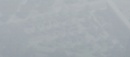 formulate
purpose
define
Right problem?
(problem validation)
Right concepts?
(concepts validation)
identify
entities
choose
relations
conceptualize
obtain
values
formalize
relations
formalize
Right model?
(model verification)
operate
model
obtain
result
execute
present
result
interpret
result
Right outcome?
(outcome verification)
conclude
Reflection: interpret result
Right answer?
(answer verification)
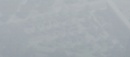 When can we have confidence in a model?
confidence assessible when

modeled system
model
modeling purpose

are all known
modeled 
system
model
represented by
needs
needs
confidence
should fulfill
with respect to
needs
purpose
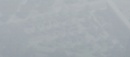 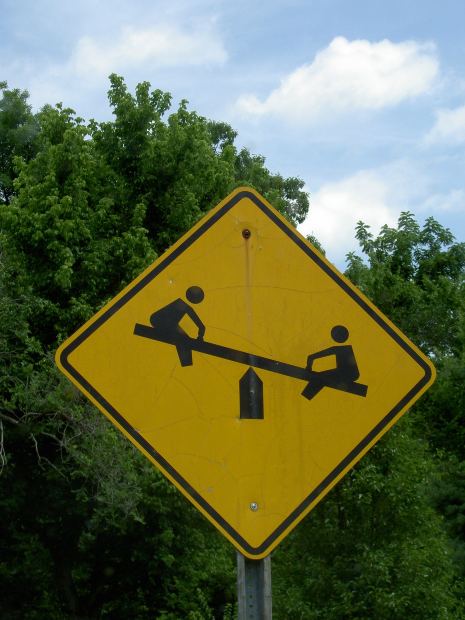 When can we have confidence in a model?
example 1:

elegant and simple model (elementary secondary school physics, say mechanics of levers and slides)

modeled system: not explicitly defined

purpose: to pass one’s exam
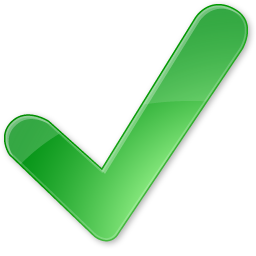 http://cdn.morguefile.com/imageData/public/files/j/jdurham/preview/fldr_2009_06_28/file1411246216476.jpg
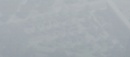 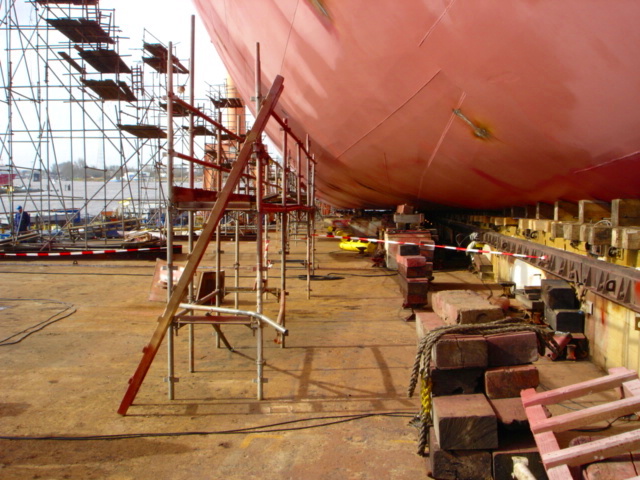 When can we have confidence in a model?
example 1:

elegant and simple model (elementary secondary school physics, say mechanics of levers and slides)

modeled system: ship yard

purpose: to secure safe launch
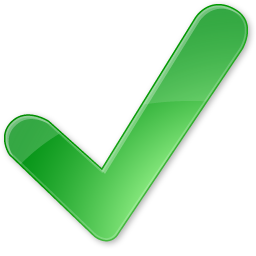 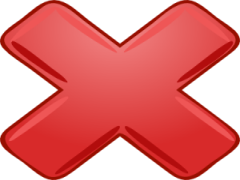 http://commons.wikimedia.org/wiki/File:Nordseewerke-Stapelllauf-Frisia-Br%C3%BCssel-Helling.JPG
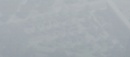 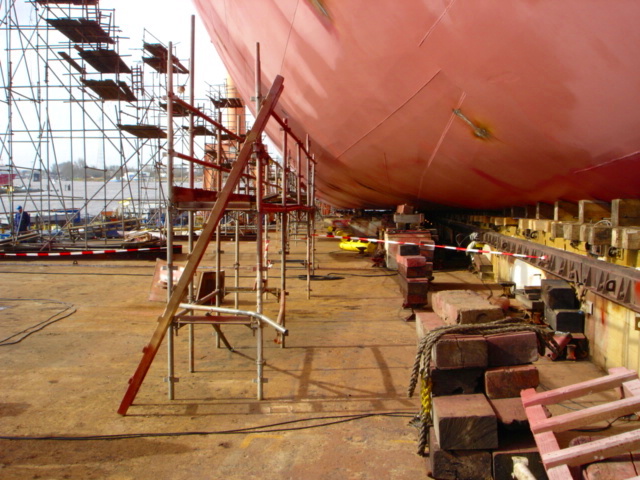 When can we have confidence in a model?
example 1:

elegant and simple model (elementary secondary school physics, say mechanics of levers and slides)

modeled system: ship yard

purpose: to find direction of moving ship (uphill or downhill?)
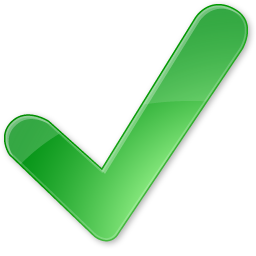 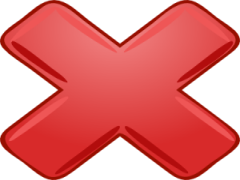 http://commons.wikimedia.org/wiki/File:Nordseewerke-Stapelllauf-Frisia-Br%C3%BCssel-Helling.JPG
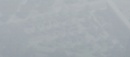 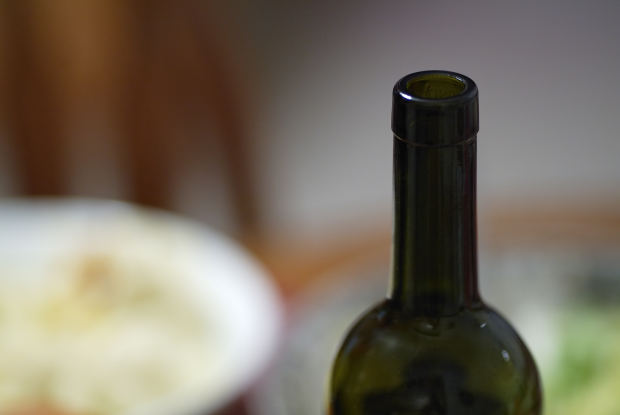 When can we have confidence in a model?
example 2:

model: full event log



modeled system: Internet traffic

purpose: diagnose performance bottlenecks
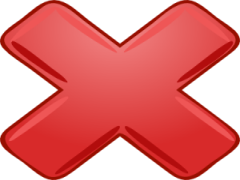 http://cdn.morguefile.com/imageData/public/files/m/matthewhull/preview/fldr_2008_11_28/file0001019265291.jpg
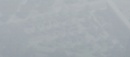 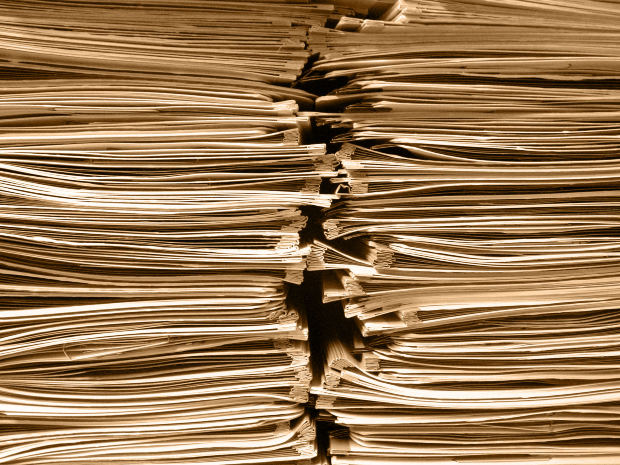 When can we have confidence in a model?
example 2:

model: full event log



modeled system: Internet traffic

purpose: document for archiving
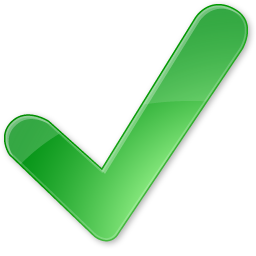 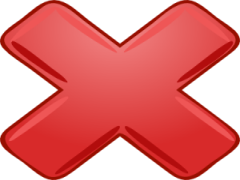 http://cdn.morguefile.com/imageData/public/files/p/ppdigital/preview/fldr_2005_01_08/file0001384040598.jpg
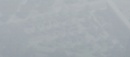 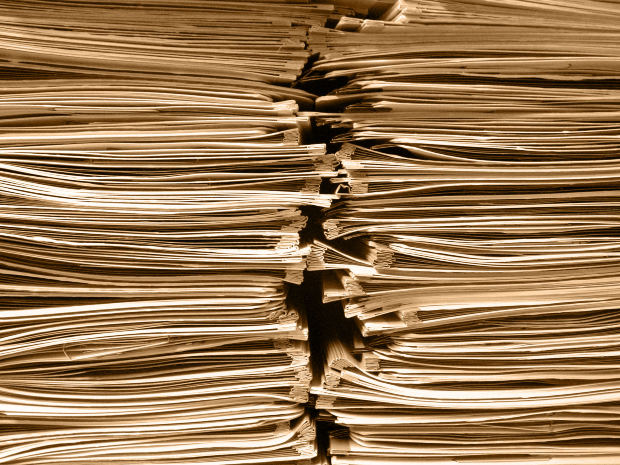 When can we have confidence in a model?
example 2:

model: aggregated data



modeled system: Internet traffic

purpose: document for archiving
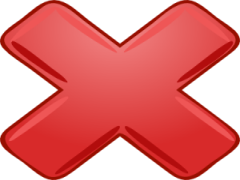 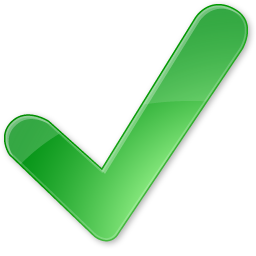 http://cdn.morguefile.com/imageData/public/files/p/ppdigital/preview/fldr_2005_01_08/file0001384040598.jpg
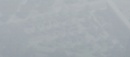 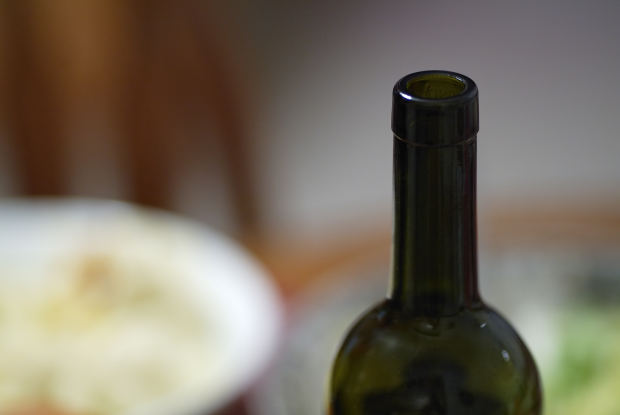 When can we have confidence in a model?
example 2:

model: aggregated data



modeled system: Internet traffic

purpose: analyse performance bottlenecks
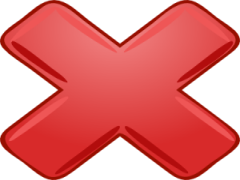 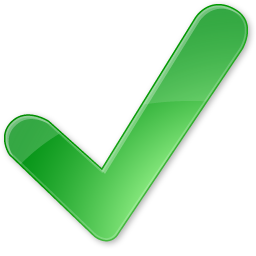 http://cdn.morguefile.com/imageData/public/files/m/matthewhull/preview/fldr_2008_11_28/file0001019265291.jpg
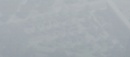 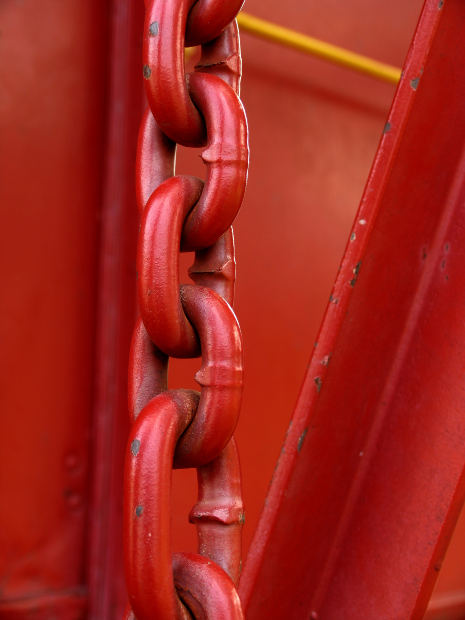 Confidence requires validation and verification
Validation: is it the right model?
consistency model - modeled system
e.g. are cat.-III values correct?
       does the model behave intuitively?
consistency model - purpose
e.g. are cat.-II values conclusive?
http://cdn.morguefile.com/imageData/public/files/a/anitapatterson/preview/fldr_2004_09_03/file0001817225686.jpg
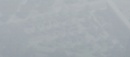 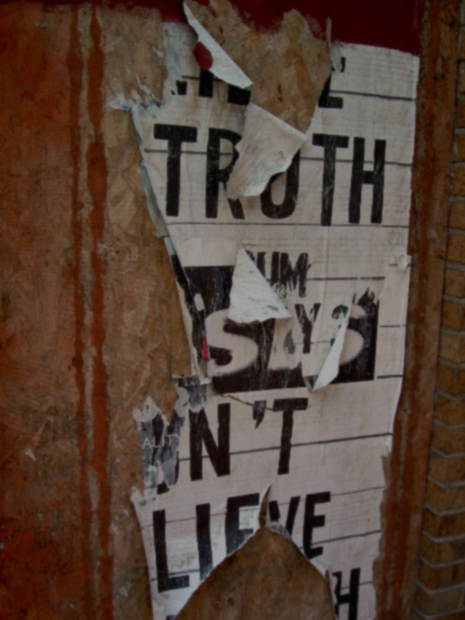 Confidence requires validation and verification
Validation: is it the right model?
consistency model - modeled system
e.g. are cat.-III values correct?
       does the model behave intuitively?
consistency model - purpose
e.g. are cat.-II values conclusive?
http://cdn.morguefile.com/imageData/public/files/c/chelle/preview/fldr_2008_11_08/file000910851312.jpg
Verification: is the model right?
consistency conceptual - formal model
e.g. are dimensions correct?
       is the graph a-cyclic?
       are values within admitted bounds cf. types?
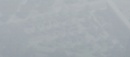 Confidence requires validation and verification
Validation: is it the right model?
consistency model - modeled system
e.g. are cat.-III values correct?
       does the model behave intuitively?
consistency model - purpose
e.g. are cat.-II values conclusive?
modeled 
system
model
conceptual &
formal
represented by
needs
needs
confidence
should fulfill
with respect to
needs
Verification: is the model right?
consistency conceptual - formal model
e.g. are dimensions correct?
       is the graph a-cyclic?
       are values within admitted bounds cf. types?
purpose
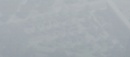 Confidence requires validation and verification
Validation
Verification

accuracy
precision
… based on
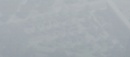 Confidence requires validation and verification
QUIZ
‘Accuracy’ and ‘precision’ seem related, although not identical.

What is the difference between accuracy and precision?
accuracy
precision
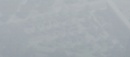 Confidence requires validation and verification
high accuracy low precision
low accuracy high precision
low bias (offset, systematic error), large spreading
low spreading (noise, randomness), large bias
a single result gives no information: look at ensembles
accuracy
precision
low accuracy low precision
high accuracy high precision
large spreading, large bias
low spreading, low bias
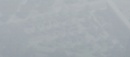 Confidence requires validation and verification
QUIZ
How do you know if a measurement value is an outlier?
high accuracy low precision
low accuracy high precision
accuracy
precision
low accuracy low precision
high accuracy high precision
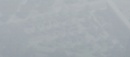 outlier (freak accident, miracle, …)
Confidence requires validation and verification
…accuracy can only be assessed with ground truth
…assessment of precision needs no ground truth (reproducibility)
?
?
high accuracy low precision
low accuracy high precision
?
?
accuracy
precision
low accuracy low precision
high accuracy high precision
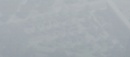 Summary:

we need model, modeled system and purpose to asses confidence 
validation: is it the right model?
verification: is the model right?
validation requires assessment of accuracy and precision
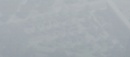